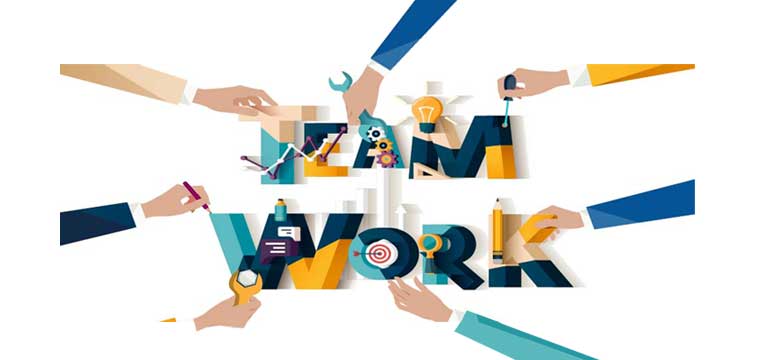 บทที่1
อาจารย์กนกวรรณ   แก้วประเสริฐ
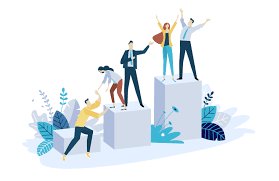 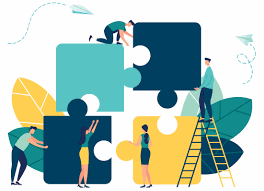 ความหมายการสร้างทีมงาน
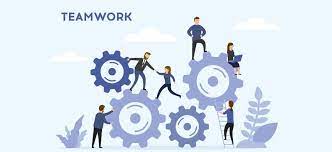 กนกวรรณ   แก้วประเสริฐ
ความแตกต่าง
ทีมงาน                                       กลุ่ม
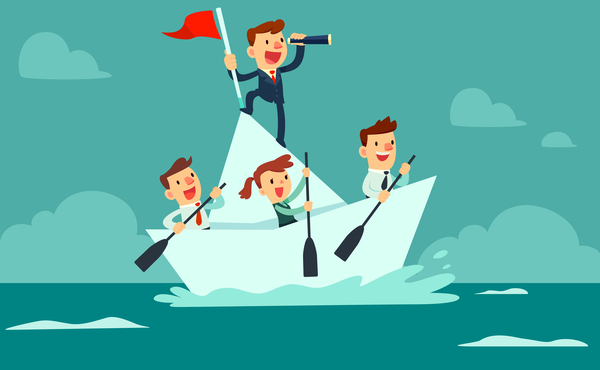 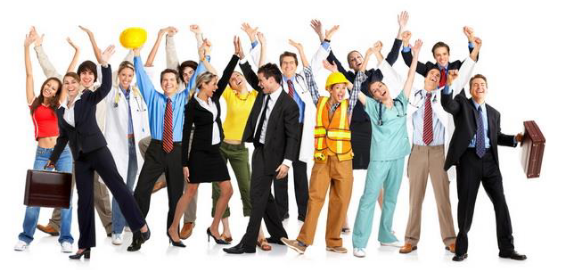 กนกวรรณ   แก้วประเสริฐ
หัวใจสำคัญของการทำงานระบบทีม

  มีเป้าหมายเดียวกัน มุ่งมั่น ร่วมแรงร่วมใจบรรลุเป้าหมายให้ได้
  มีระบบการทำงานที่ชัดเจน ทุกคนรู้หน้าที่ ปฎิบัติภาระกิจให้ดีที่สุด
  สามัคคี ให้ความร่วมมือ ช่วยเหลือเกื้อกูล ผลักดันกันและกัน
  ชื่นชมความสำเร็จร่วมกัน ร่วมภาคภูมิใจด้วยกัน
กนกวรรณ   แก้วประเสริฐ
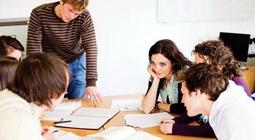 ความสำคัญของการสร้างทีมงาน
ความสำคัญต่อบุคคล
กนกวรรณ   แก้วประเสริฐ
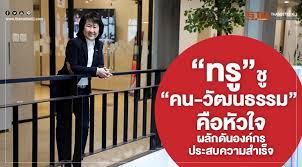 ความสำคัญของการสร้างทีมงาน
ความสำคัญต่อองค์การ
กนกวรรณ   แก้วประเสริฐ
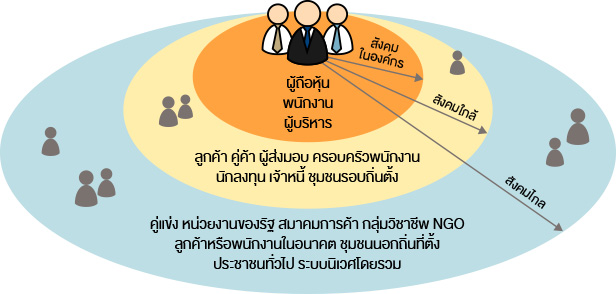 ความสำคัญของการสร้างทีมงาน
ความสำคัญต่อประเทศชาติ
กนกวรรณ   แก้วประเสริฐ
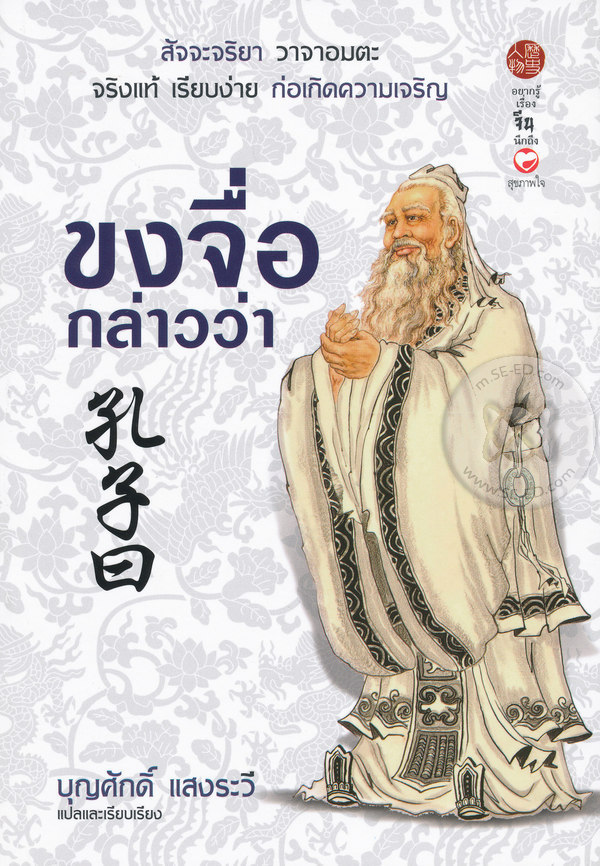 ทักษะการสร้างทีมงาน
มีภาวะผู้นำ
กนกวรรณ   แก้วประเสริฐ
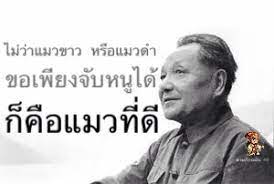 ทักษะการสร้างทีมงาน
กนกวรรณ   แก้วประเสริฐ
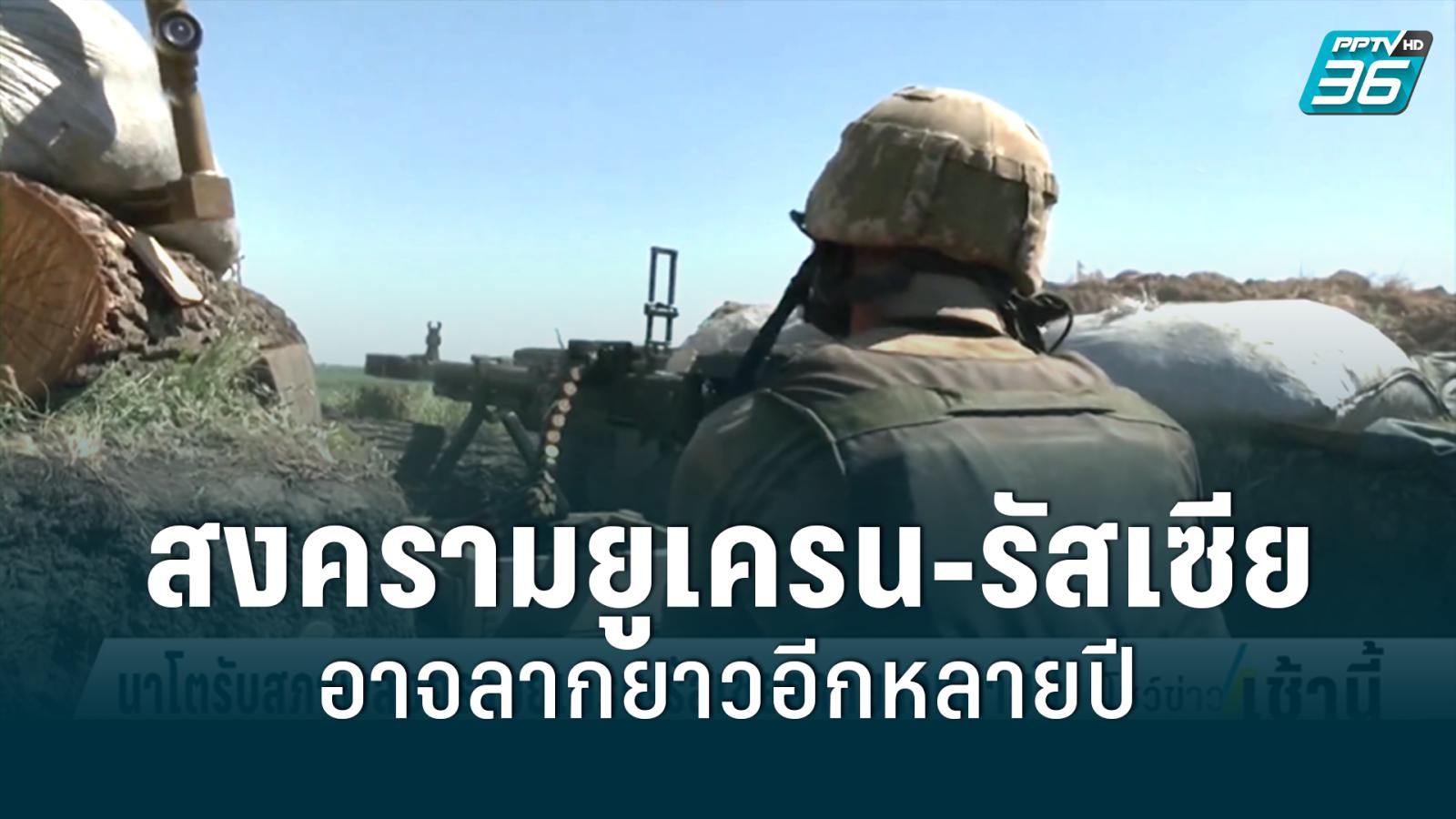 ทักษะการสร้างทีมงาน
ก้าวข้ามความขัดแย้ง
ยึดถือประโยชน์ส่วนร่วม
กนกวรรณ   แก้วประเสริฐ
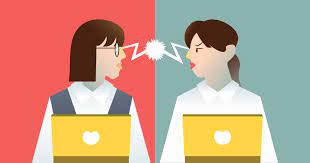 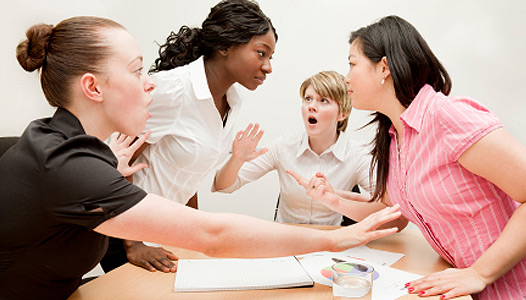 ปัญหาการสร้างทีมงาน
ยึดตัวตน
ขาดภาวะผู้นำ
ขาดทักษะการสื่อสาร
มุ่งผลประโยชน์ตนเอง
กนกวรรณ   แก้วประเสริฐ